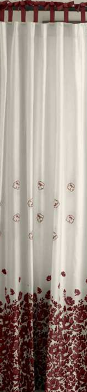 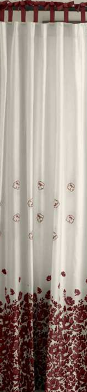 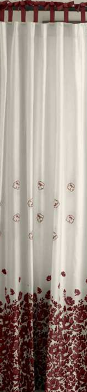 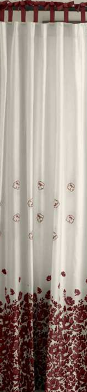 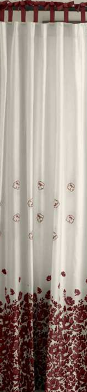 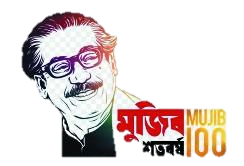 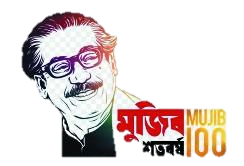 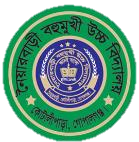 নৈয়ারবাড়ী বহুমুখী উচ্চবিদ্যালয় কর্তৃক আয়োজিত
অনলাইন মাল্টিমিডিয়া শ্রেণি কার্যক্রমে
সকল শিক্ষার্থীকে
বিদ্যালয় তথা আমার পক্ষ থেকে
আন্তরিক অভিনন্দন ও শুভেচ্ছা ।
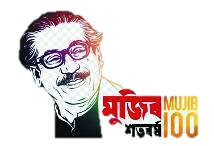 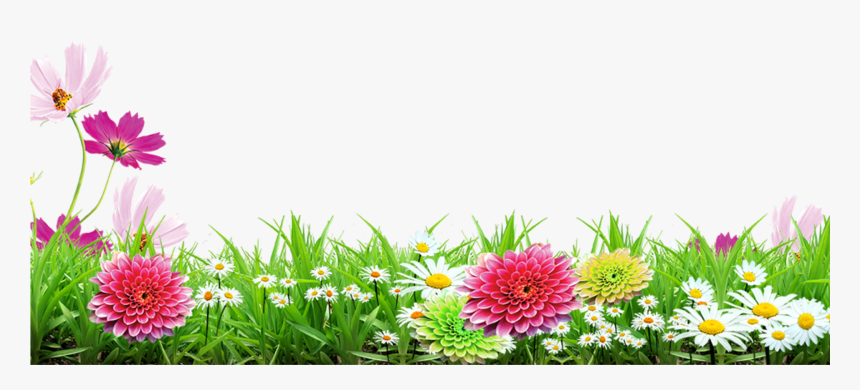 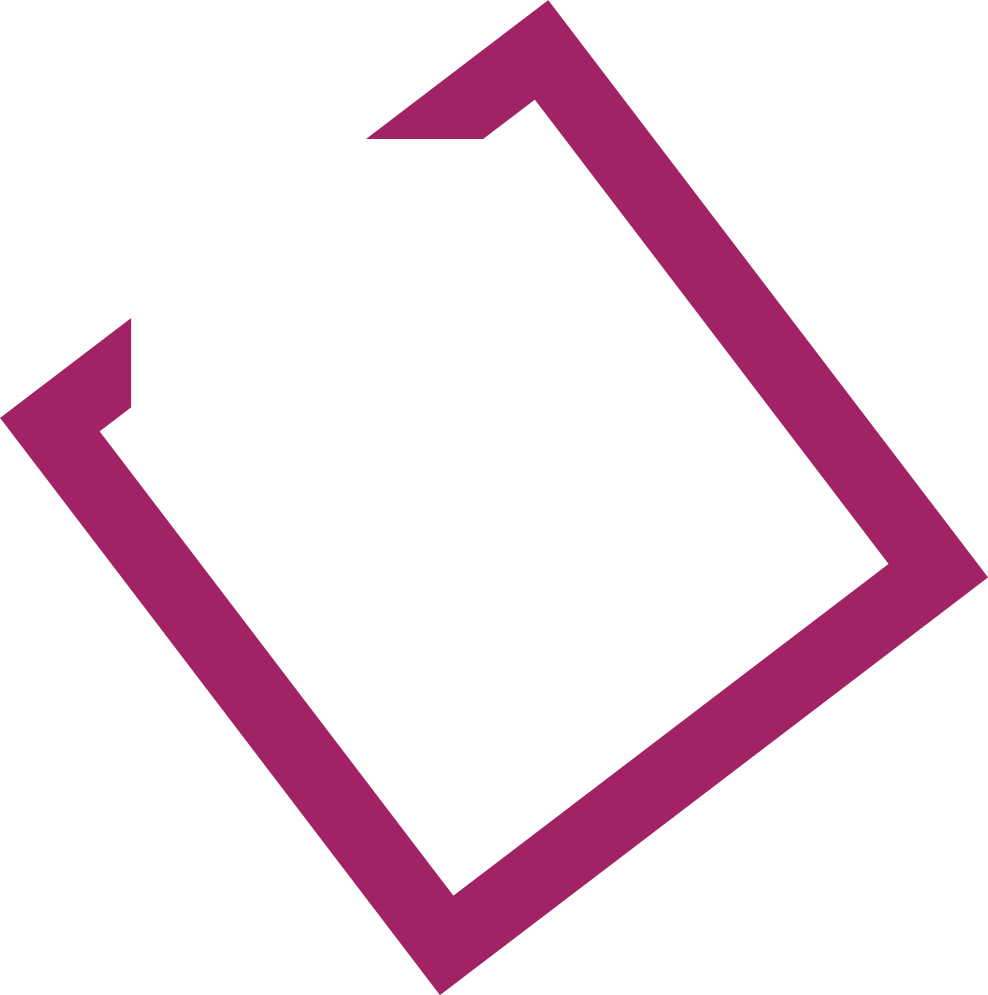 উপস্থাপনায়
বাসুদেব বাড়ৈ
সহকারি শিক্ষক 
নৈয়ারবাড়ী বহুমুখী উচ্চবিদ্যালয় ।
কোটালীপাড়া, গোপালগঞ্জ ।
মোবাইল নম্বর ০১৭২৪০৬০৩৬৬
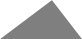 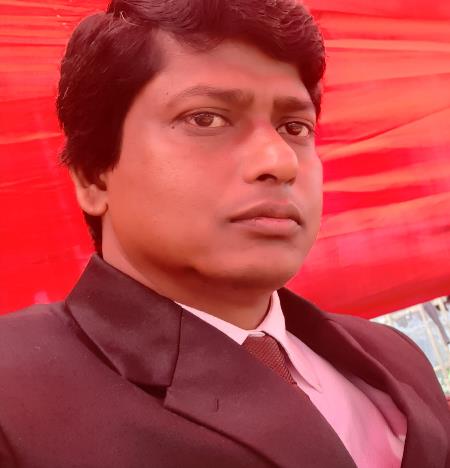 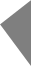 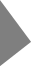 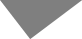 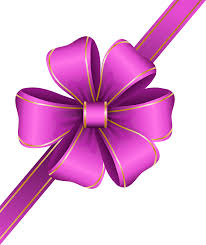 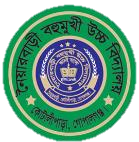 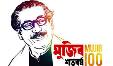 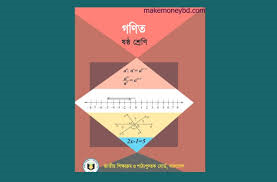 ষষ্ঠ শ্রেণি
বিষয় : গণিত 
পাঠ শিরোনাম : জ্যামিতি 
পাঠ্যাংশ : কোণ
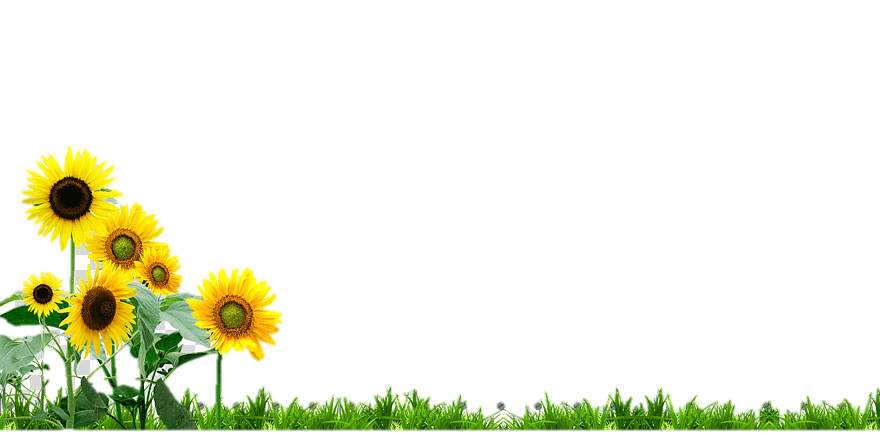 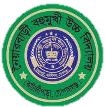 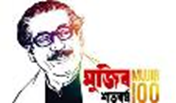 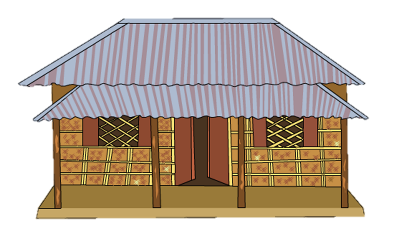 লাল দাগগুলো দিয়ে কোণ বোঝানো হয়েছে ।
ছবিতে কী দেখতে পাচ্ছ ?
এখানে একটি ঘরের ছবি দেখা যাচ্ছে ।
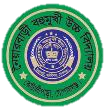 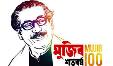 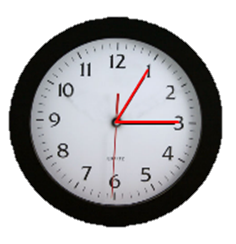 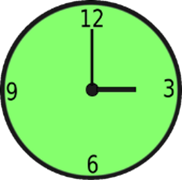 এখানেও ঘড়িতে লাল দাগগুলো দিয়ে কোণ বোঝানো হয়েছে ।
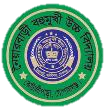 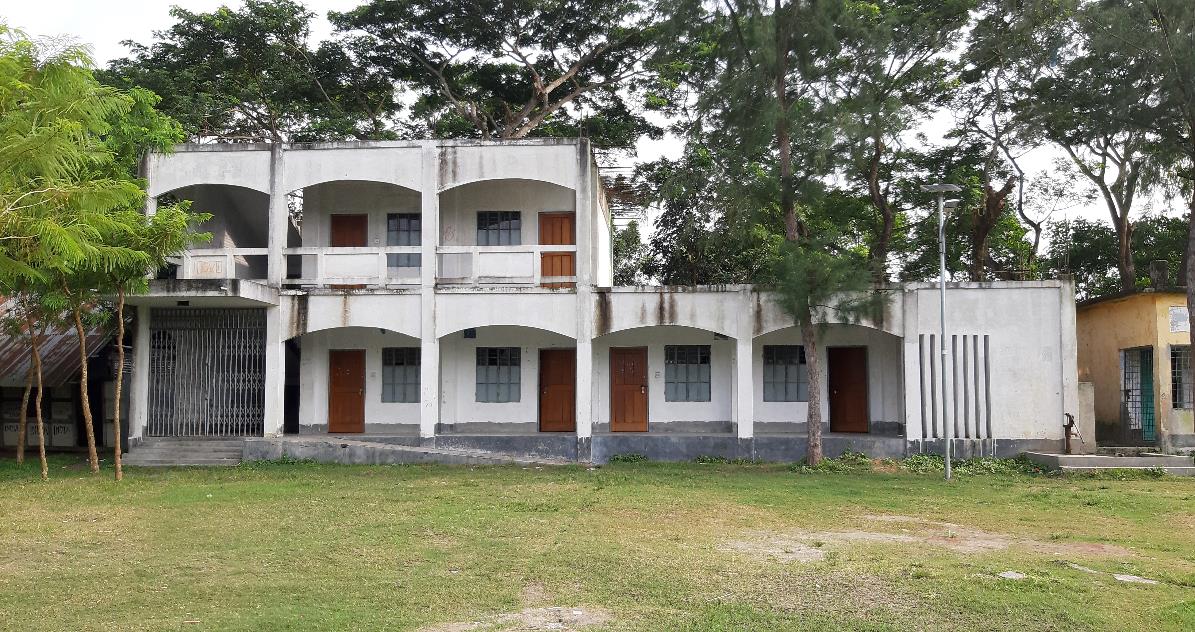 নৈয়ারবাড়ী বহুমুখী উচ্চবিদ্যালয়, কোটালীপাড়া, গোপালগঞ্জ
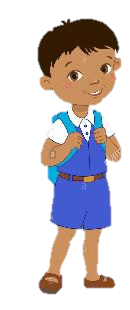 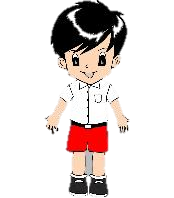 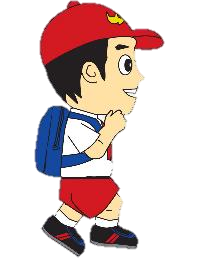 লাল দাগগুলো দিয়ে কোণ বোঝানো হয়েছে ।
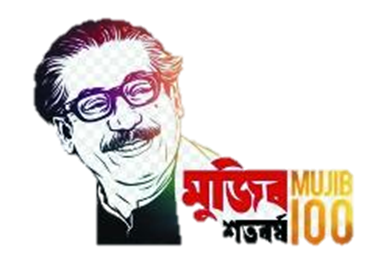 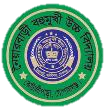 আজ আমরা জানবো...
কোণ সম্পর্কে
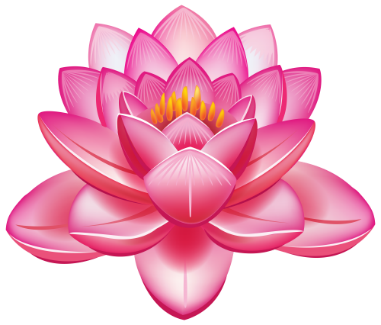 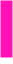 শিখনফল
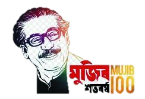 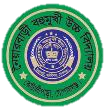 শিক্ষার্থীরা পাঠ শেষে…….
1
কোণ কী তা বলতে ও শনাক্ত করতে পারবে ।
2
চিত্রে সুক্ষ্মকোণ শনাক্ত করতে পারবে ।
3
চিত্রে স্থূলকোণ শনাক্ত করতে পারবে ।
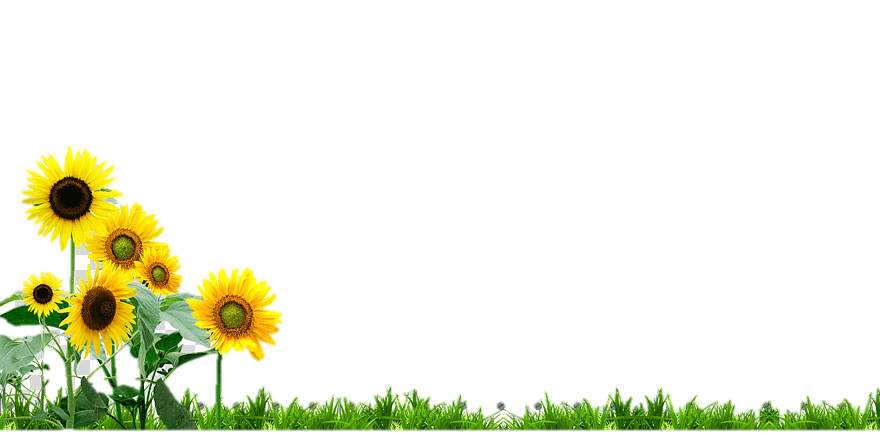 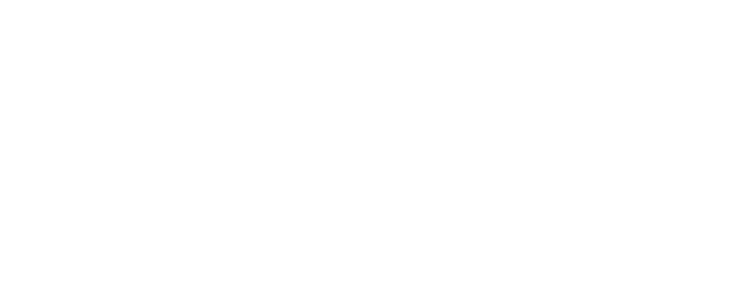 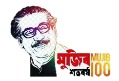 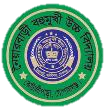 চলো, আমরা কোণ আঁকা শিখি ।
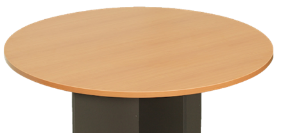 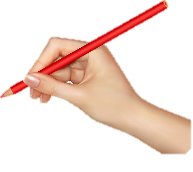 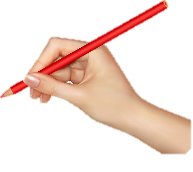 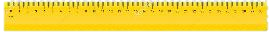 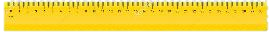 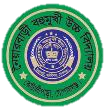 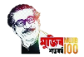 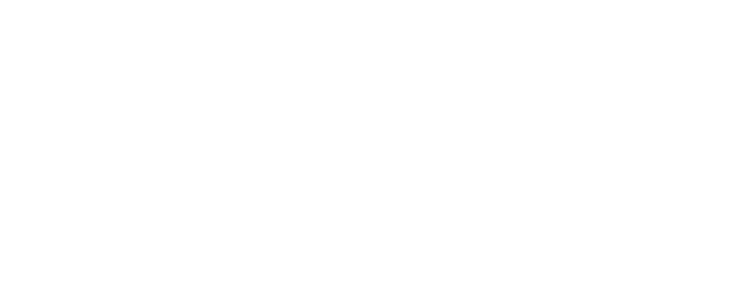 দুইটি রশ্মি পরস্পরের সাথে তীর্যকভাবে মিলিত হলে মিলন বিন্দুতে যে জ্যামিতিক ‍চিত্র উৎপন্ন হয় তাকে কোণ বলে ।
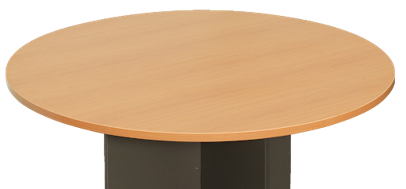 পার্শ্ব
শীর্ষবিন্দু
কোণ
পার্শ্ব
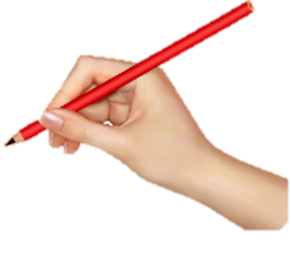 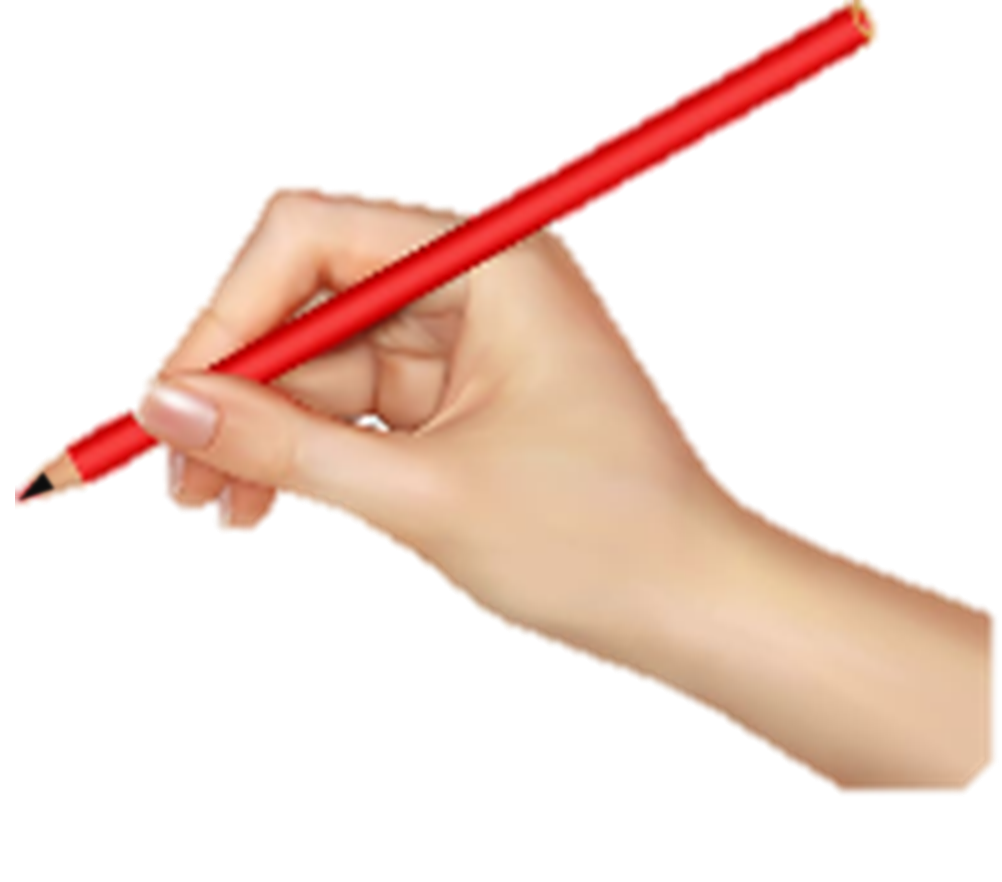 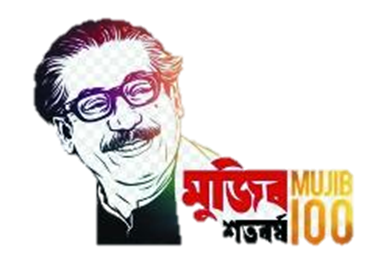 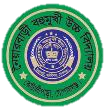 একটি অঙ্কন পর্যবেক্ষণ করি…
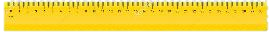 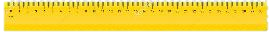 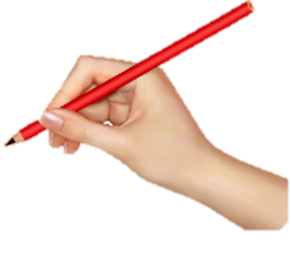 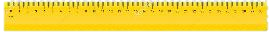 এখানে তিনটি কোণ।
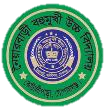 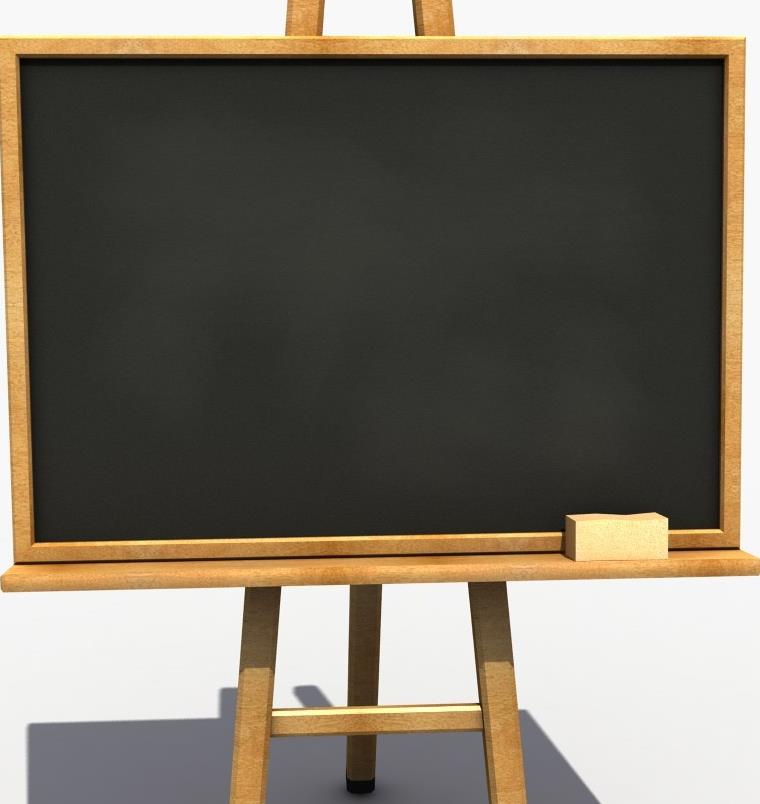 দলগত কাজ
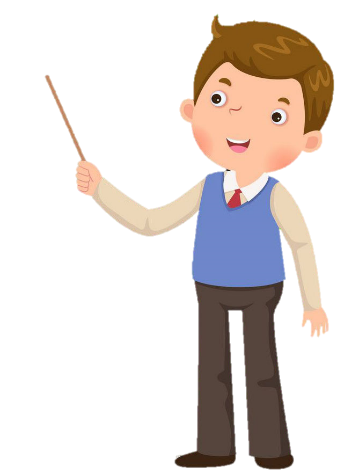 প্রতিটি চিত্রের কোণ চিহ্নিত করে দাগ দাও ।
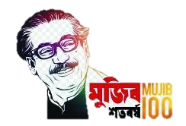 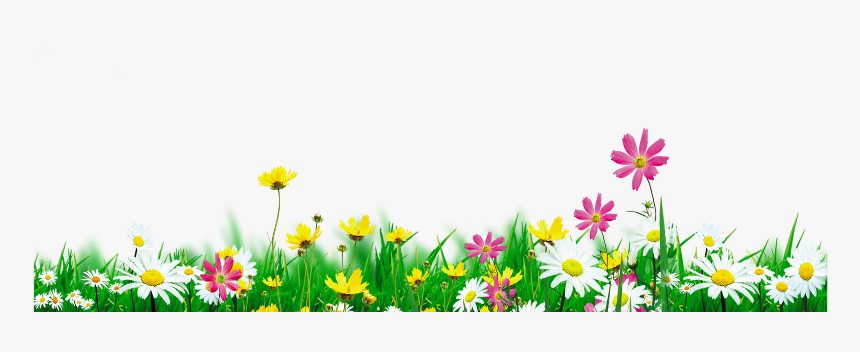 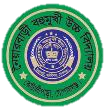 এখন আমরা,
		কোণের প্রকার নিয়ে চিন্তা করি……..
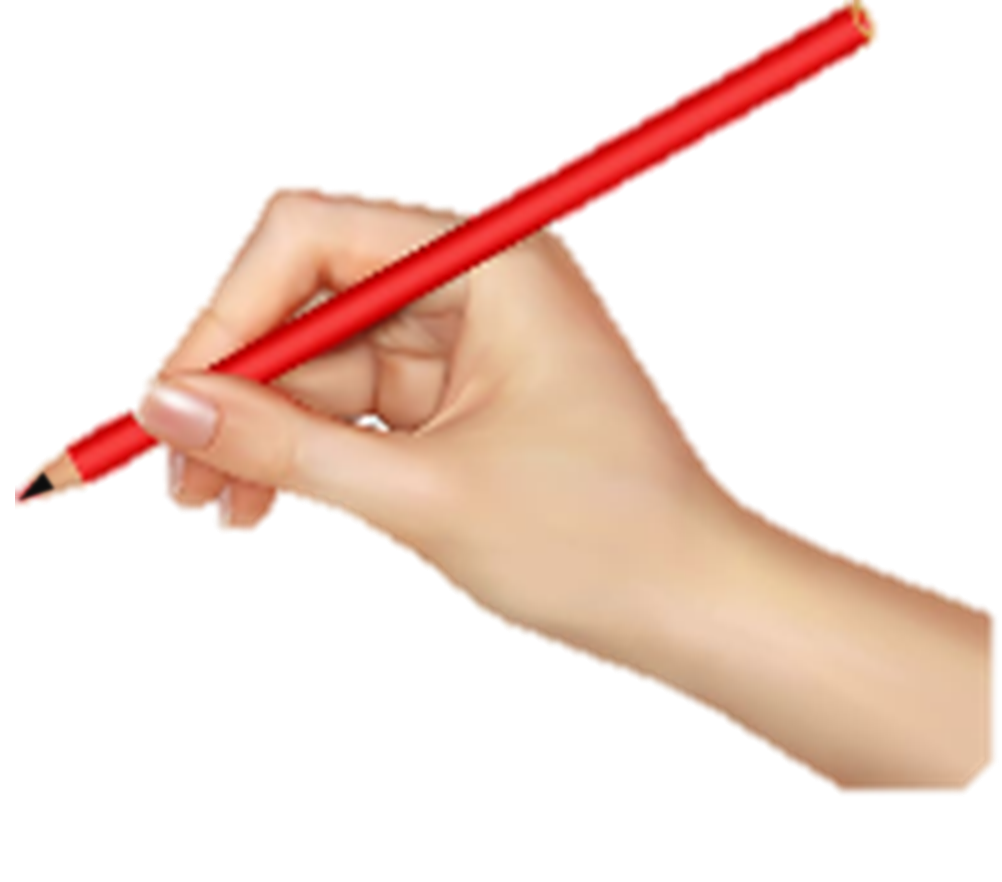 কাজটি পর্যবেক্ষণ করি….
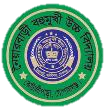 এক সমকোণ
এক সমকোণ
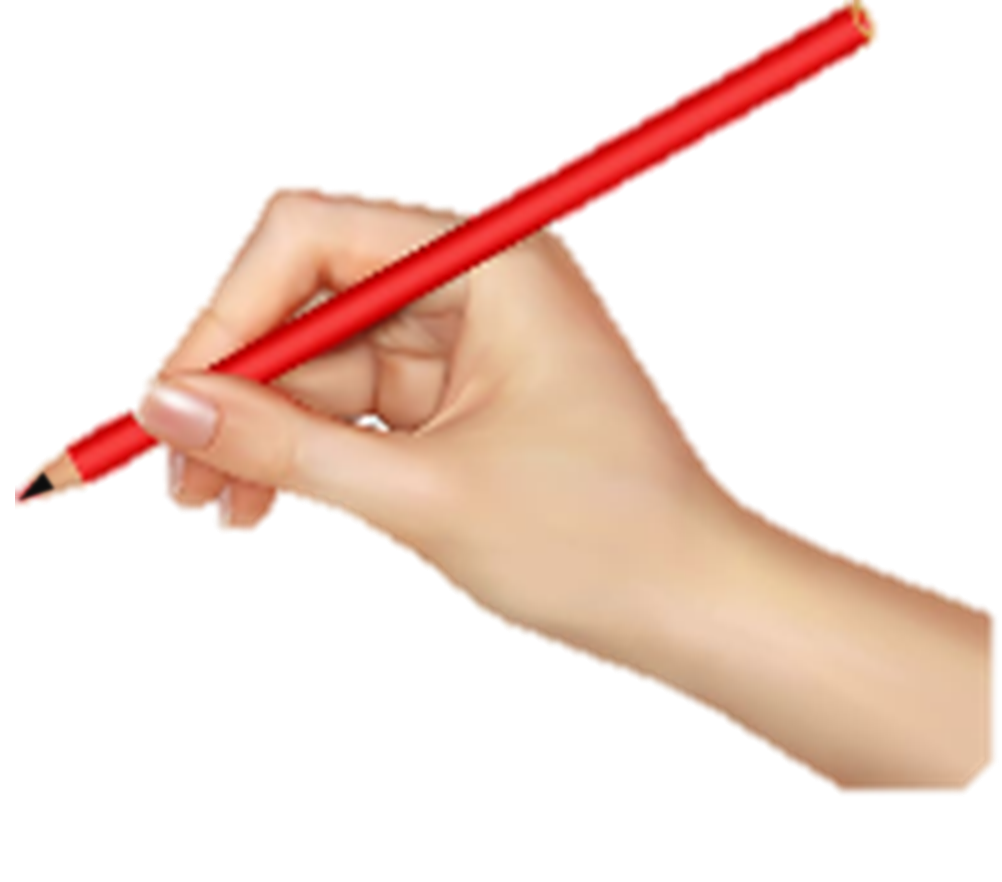 এদের প্রত্যেকটিকে এক সমকোণ বলে।
রেখার মিলিত বিন্দুতে চারটি কোণ তৈরি হয়েছে।
কাগজটির মাঝ বরাবর রেখা আঁকি ।
এক সমকোণ
এক সমকোণ
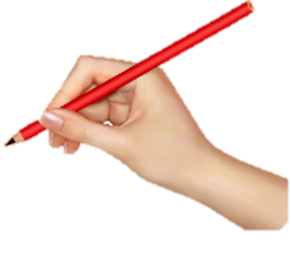 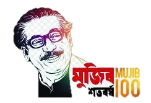 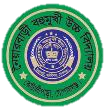 একটি কাজটি পর্যবেক্ষণ করি…
একটি সরলরেখা অপর একটি সরল রেখার উপর লম্বভাবে দন্ডায়মান হয়ে যে কোণ উৎপন্ন হয় তাকে সমকোণ বলে ।
সমকোণ = 900
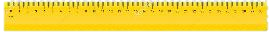 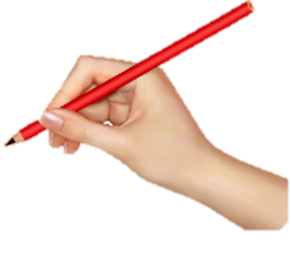 সমকোণ
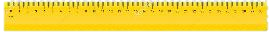 সমকোণের চিহ্ন =
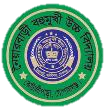 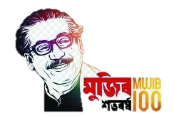 সুক্ষ্মকোণ
এক সমকোণ অপেক্ষা ছোট কোণকে সুক্ষ্মকোণ বলে ।
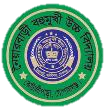 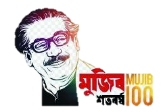 স্থূলকোণ
এক সমকোণ অপেক্ষা বড় কিন্তু দুই সমকোণ অপেক্ষা ছোট কোণকে স্থূলকোণ বলে ।
একক কাজ
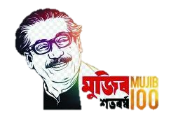 তিন প্রকার কোণ অঙ্কন কর ।
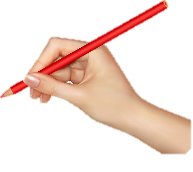 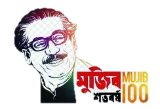 মূল্যায়ন
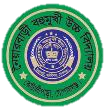 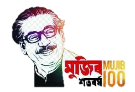 বাড়ির কাজ
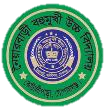 নিচের ডট কাগজে বিভিন্ন ধরণের কোণ আঁকবে এবং কোণগুলোর নাম লিখে আনবে । যেমন - সমকোণ , সুক্ষ্মকোণ, স্স্থূলকোণ ।
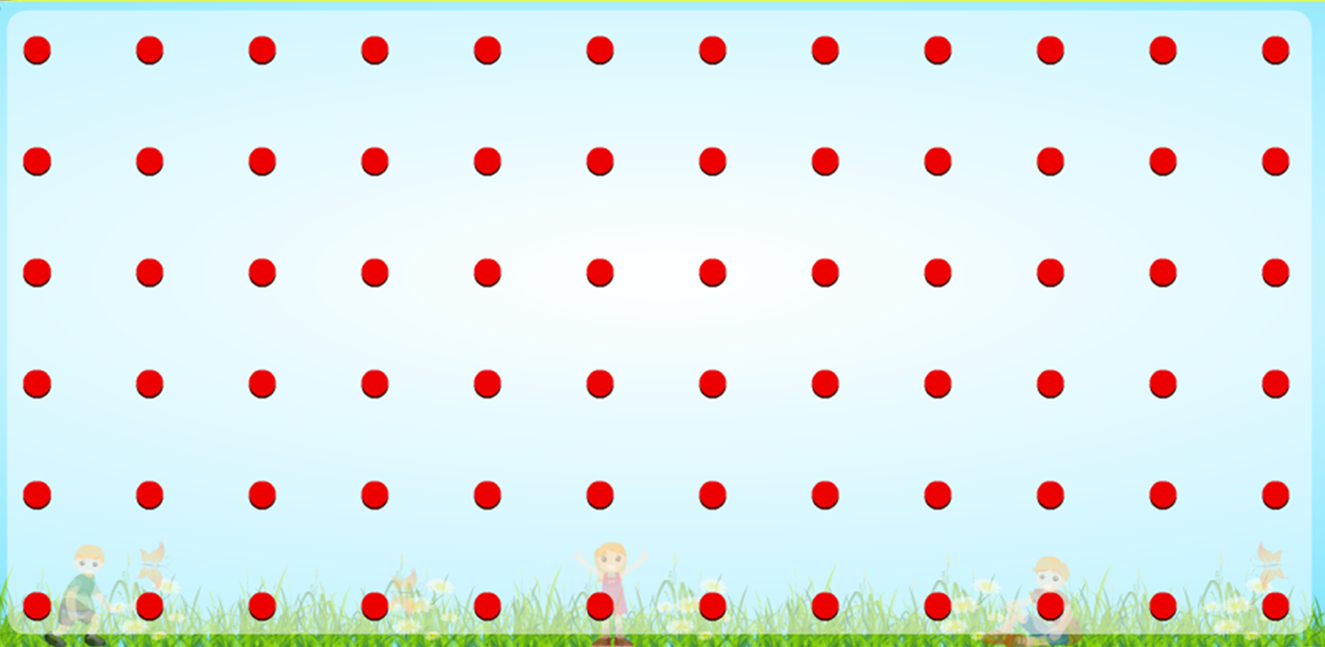 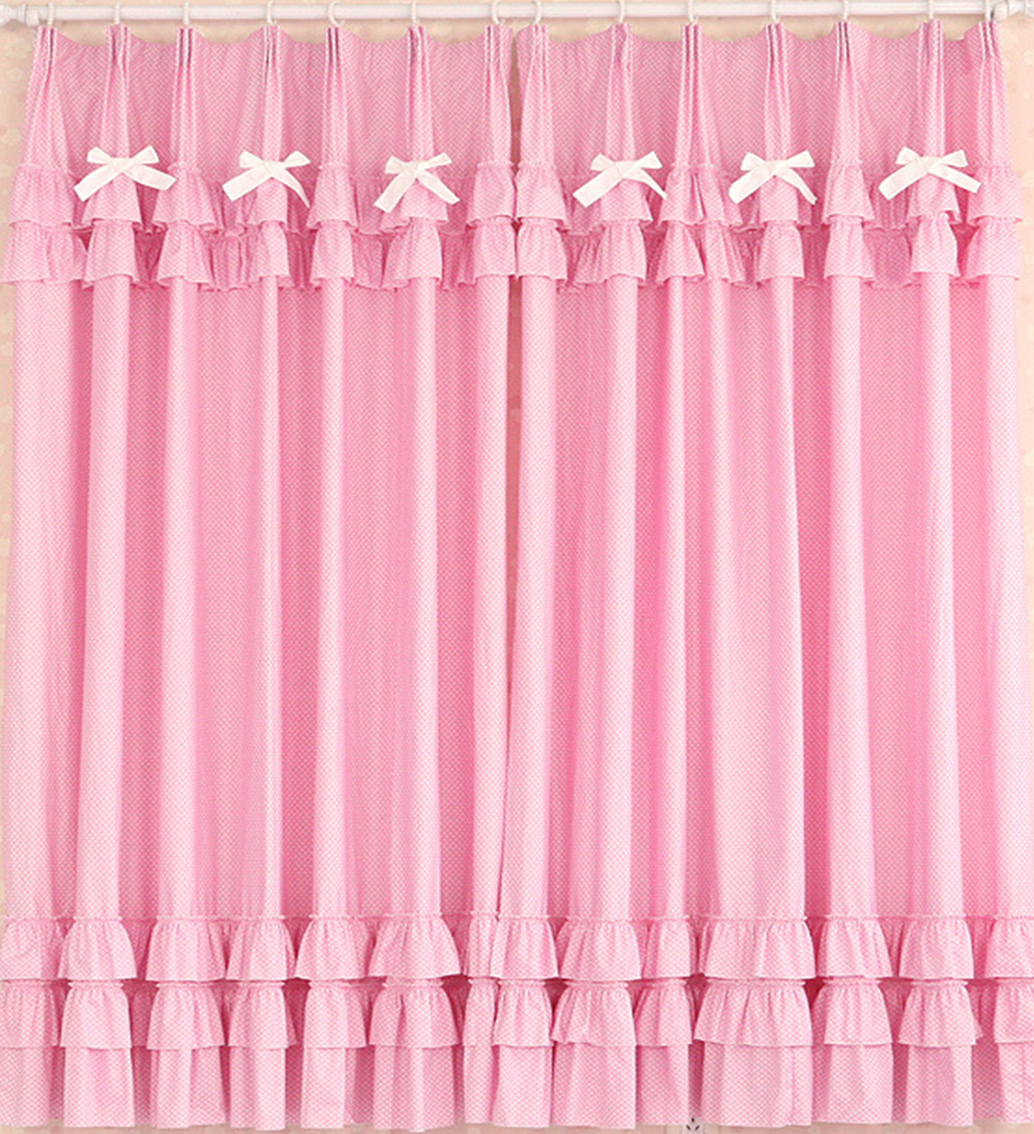 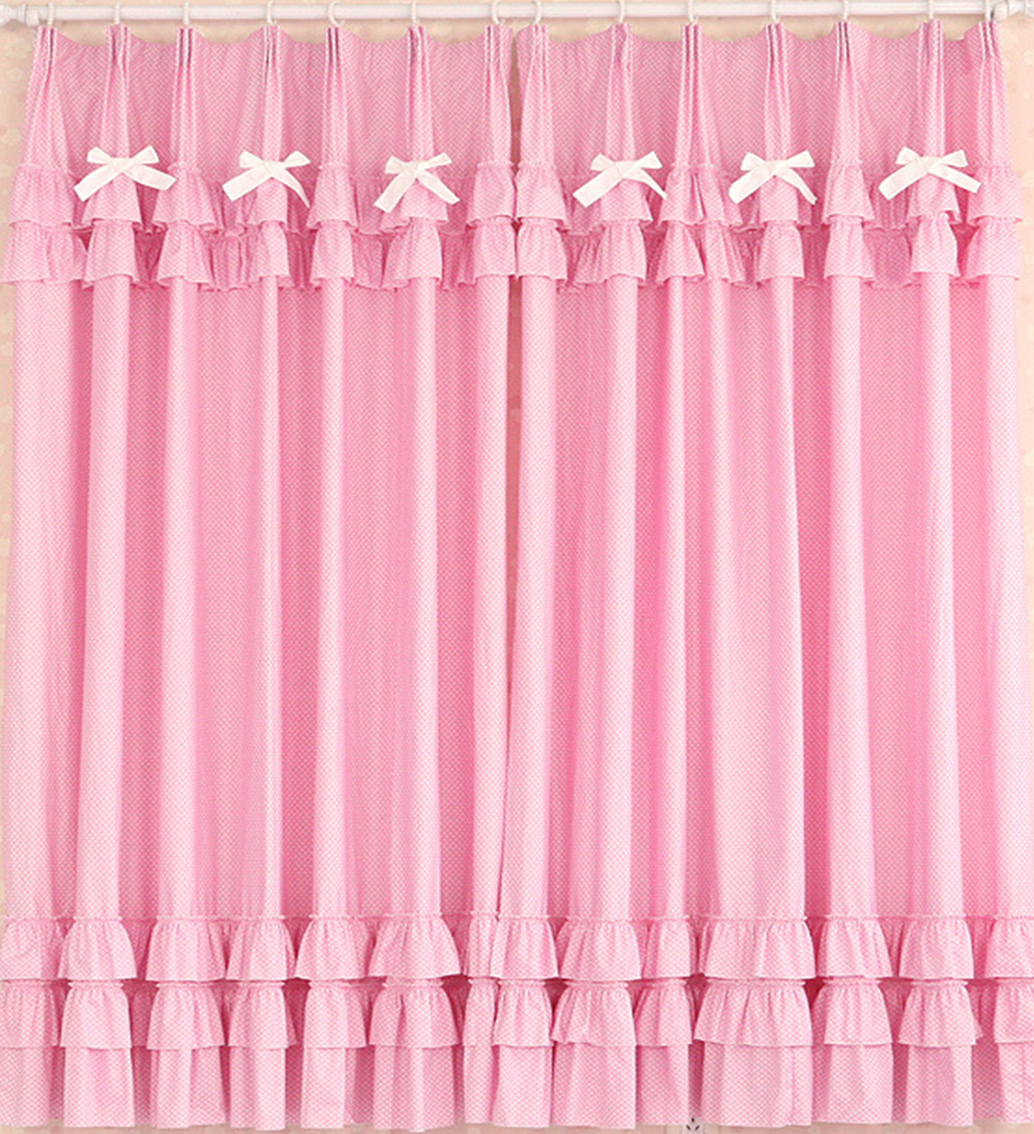 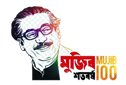 আজকের পাঠ এখানেই শেষ………………….
ধন্যবাদ সকলকে